Liste des consignes : Actions plastiques MS
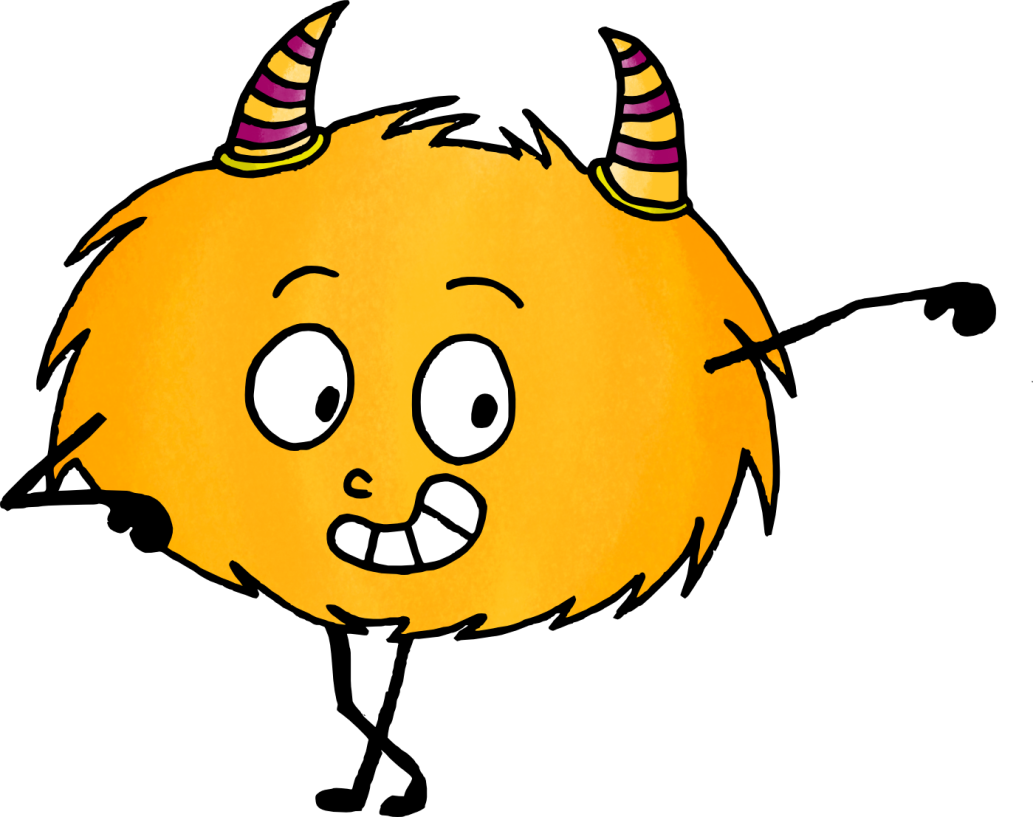 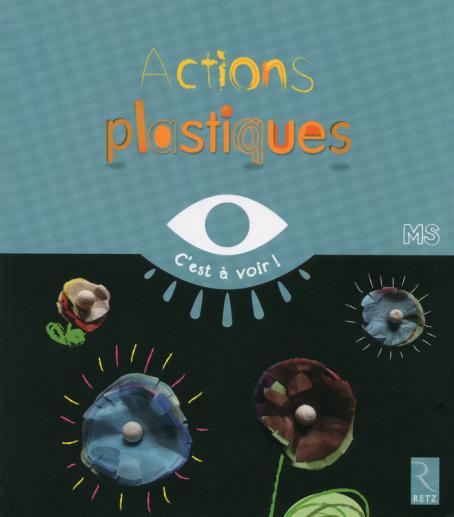 Graphisme : Manipuler la couleur et la matière - Séance « Cerner »
Objectifs : Cerner d’encre dorée différentes 
formes préalablement collées.




Ouverture culturelle : Sans titre (Gaston Chaissac 1961)
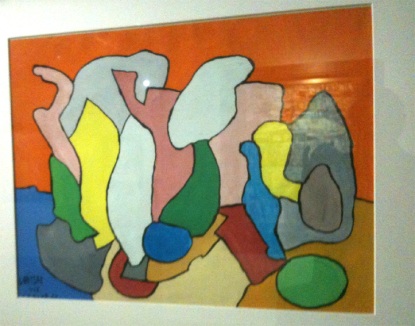 Graphisme : Manipuler la couleur et la matière - Séance « Presser »
Objectifs : Compléter avec des feutres les 
espaces laissés libres par la pression d’un 
visage préalablement peint.


Ouverture culturelle : Anthropométrie de 
l’époque bleue (Yves Klein)
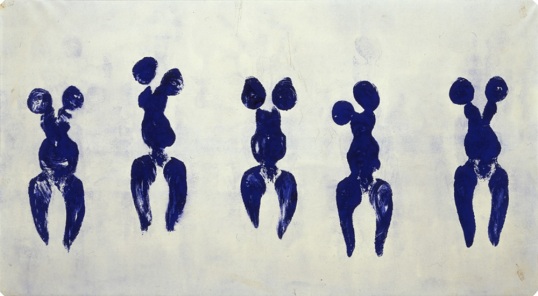 Graphisme : Manipuler la couleur et la matière - Séance « Asperger »
Objectifs : Asperger d’eau des taches d’encre 
entourées de feutre noir.




Ouverture culturelle : Oxidation painting (Andy Warrhol)
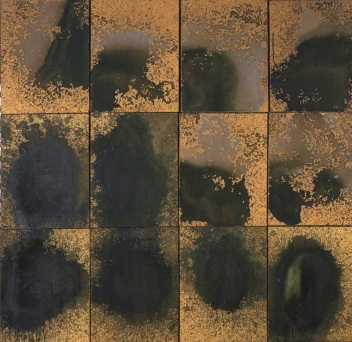 Graphisme : Manipuler la couleur et la matière - Séance « Egoutter »
Objectifs : Réaliser des taches d’encre de 
couleurs différentes sur un support en 
égouttant des pinceaux.



Ouverture culturelle : Bleu II (Joan Miró)
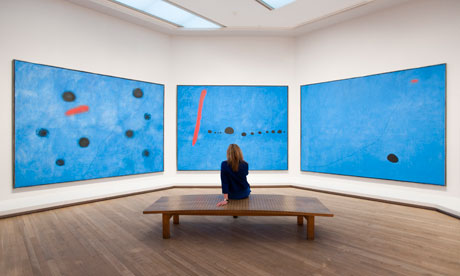 Graphisme : Manipuler la couleur et la matière - Séance « Absorber »
Objectifs : Réaliser un graphisme au coton-tige 
autour de taches obtenues par absorption 
d’encre.




Ouverture culturelle : Le poisson chantant (Joan Miró)
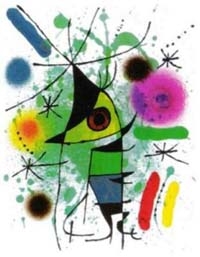 Graphisme : Manipuler la couleur et la matière - Séance « Faire couler »
Objectifs : Prolonger au feutre des coulures 
d’encre réalisées verticalement et orientées 
de façons différentes.


Ouverture culturelle : Composition taches rouges 
(Alexander Calder)
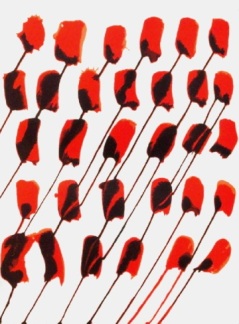 Graphisme : Manipuler la couleur et la matière - Séance « Quadriller »
Objectifs : Quadriller au feutre noir des 
empreintes de blocs de construction.




Ouverture culturelle : Elévation (Aurélie Némours)
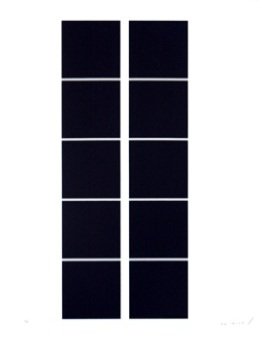 Graphisme : Manipuler la couleur et la matière - Séance « Délaver »
Objectifs : Délaver avec de l’eau un dessin 
préalablement réalisé sur un support.



Ouverture culturelle : Snowy Landscape 
(Berthe Morisot)
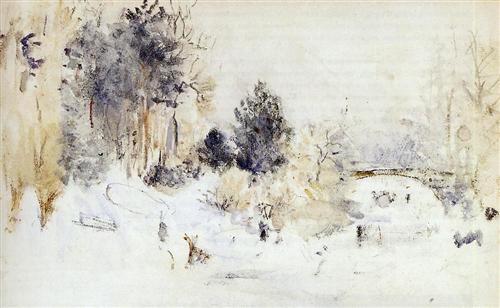 Graphisme : Composer- Séance « Déchiqueter »
Objectifs : Tracer des lignes et des ronds 
concentriques au feutre noir sur des morceaux 
de papier de couleur déchiquetés.



Ouverture culturelle : Le Talisman (Paul Sérusier)
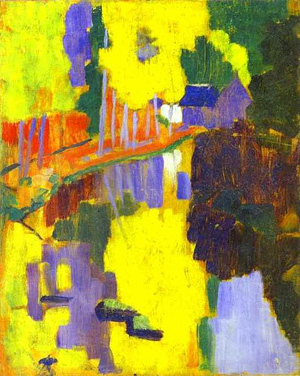 Graphisme : Composer- Séance « Entourer »
Objectifs : Entourer chaque forme collée de petits 
points tracés avec de la peinture à l’aide 
d’un coton-tige.



Ouverture culturelle : Red triangles in round 
( L. S. Popova)
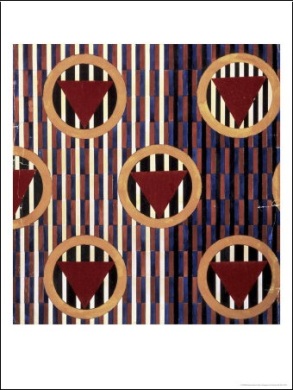 Graphisme : Composer- Séance « Cranter »
Objectifs : Reconstituer un triangle en collant des 
bandes de papier de couleur découpées à l’aide 
d’une paire de ciseaux à crans.


Ouverture culturelle : A pile of crowns for Jean 
Michel Basquiat (Keith Haring)
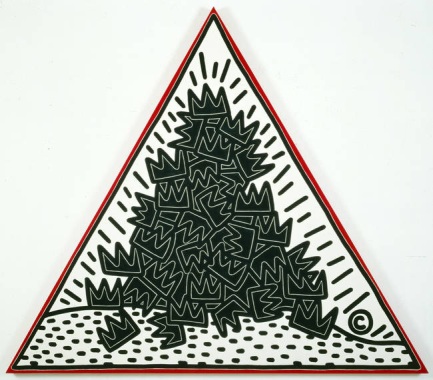 Graphisme : Composer- Séance « Décaler »
Objectifs : Tracer des traits au feutre noir en suivant 
le pourtour de bandes collées de façon décalée.




Ouverture culturelle : Rhythms (Robert Delaunay 1934)
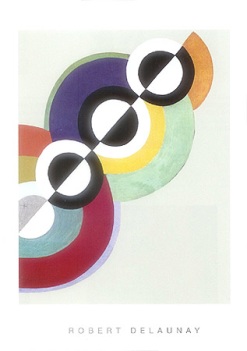 Graphisme : Composer- Séance « Alterner »
Objectifs : Réaliser des alternances de couleurs 
et de motifs graphiques sur un support rond.




Ouverture culturelle : En rythme (Paul Klee)
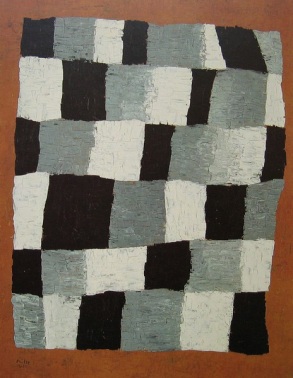 Graphisme : Composer- Séance « Contourner »
Objectifs : Crayonner autour de formes en carton 
pour les contourner.




Ouverture culturelle : Matin 1 (Auguste Herbin 1952)
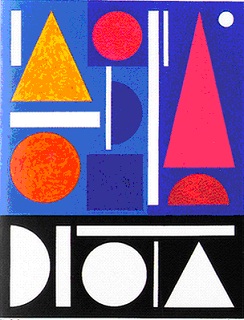 Graphisme : Composer- Séance « Cloisonner »
Objectifs : Dessiner des ronds concentriques au 
feutre noir dans des espaces préalablement 
cloisonnés.



Ouverture culturelle : Composition avec du rouge, 
du jaune et du bleu (Piet Mondrian)
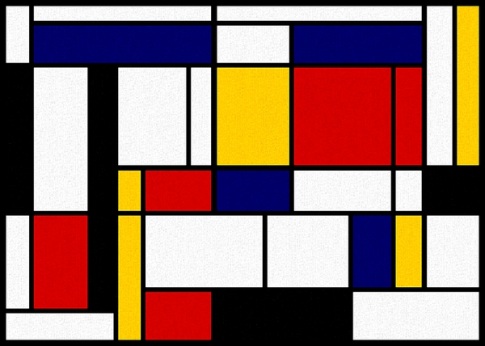 Graphisme : Composer- Séance « Réserver »
Objectifs : Recouvrir d’encre un support parsemé 
de morceaux de papier collant pour créer 
un dessin en réserve.



Ouverture culturelle : Silences M (James Coignard)
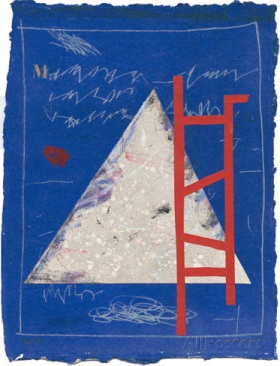 Graphisme : Produire du volume - Séance « Positionner »
Objectifs : Positionner horizontalement et 
verticalement des rouleaux en carton en 
les collant sur un support préalablement peint.



Ouverture culturelle : Mexique (Sean Scully)
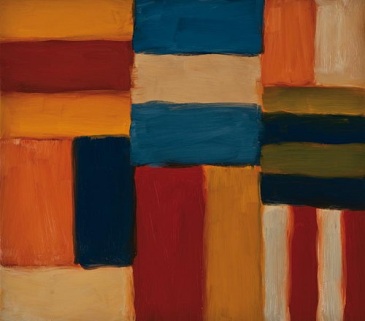 Graphisme : Produire du volume - Séance « Tordre »
Objectifs : Réaliser des papillons en tordant des 
bandes de papier.




Ouverture culturelle : Butterflies (Andy Warhol)
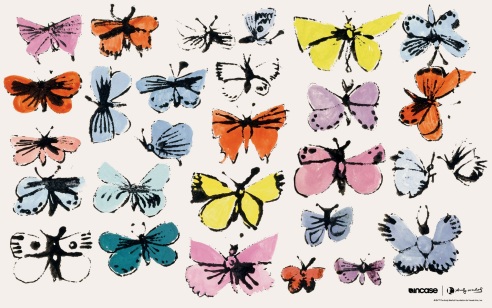 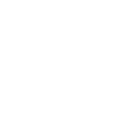 Graphisme : Produire du volume - Séance « Relier »
Objectifs : Relier tous les bouchons entre eux 
puis uniquement par couleur.




Ouverture culturelle : Espace matinal (Alfred Manessier)
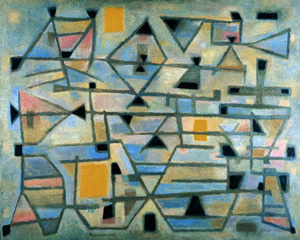 Graphisme : Produire du volume - Séance « Entailler »
Objectifs : Coller les uns sur les autres des carrés de 
papier entaillés et pliés, de plus en plus petits.





Ouverture culturelle : Blue Agave II (Jillian David)
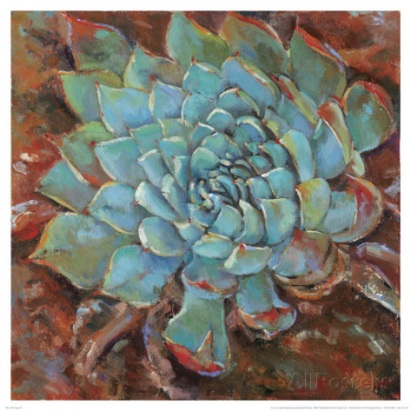 Graphisme : Produire du volume - Séance « Superposer »
Objectifs : Créer des fleurs en superposant 
des ronds de papier de soie.




Ouverture culturelle : Homage to the square (Joseph Albers)
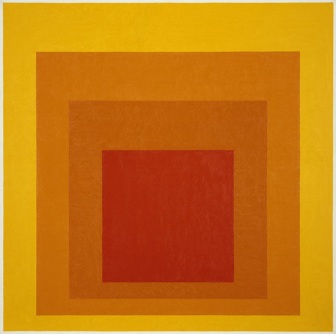 Graphisme : Produire du volume - Séance « Chevaucher »
Objectifs : Produire du volume en faisant se 
chevaucher des Post-it de plusieurs couleurs sur 
des bandes qui seront enroulées et collées sur 
un support.


Ouverture culturelle : Circles in a circle (Vassily Kandinsky)
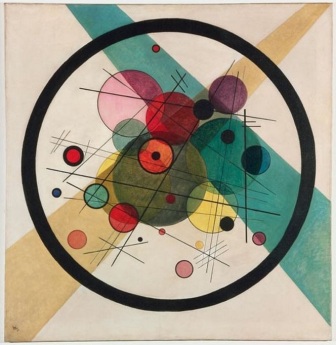 Graphisme : Produire du volume - Séance « Courber »
Objectifs : Coller en les courbant des bandes de 
papier blanc et trace des ronds au feutre sur 
toute la longueur de la bande.



Ouverture culturelle : Nu bleu II (Henri Matisse)
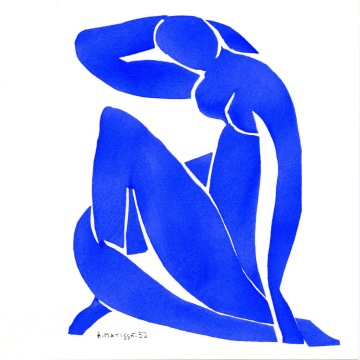 Graphisme : Composer- Séance « Plier »
Objectifs : Réaliser des fleurs en 3D en pliant et 
en collant différentes formes de papier.



Ouverture culturelle : Black Girl 
(Friedensreich Hundertwasser)
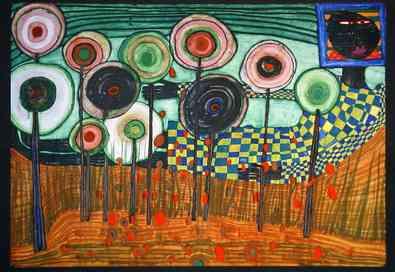 Graphisme : Composer- Séance « Mouler »
Objectifs : Coller des ronds en papier sur un 
moulage réalisé avec des bandes encollées 
de papier journal.




Ouverture culturelle : Around the fish (Paul Klee)
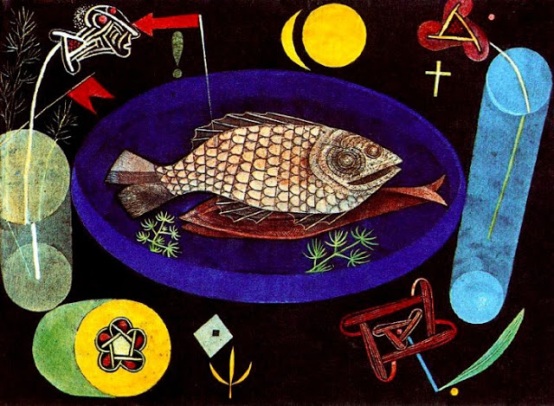 Graphisme : Composer- Séance « Modeler »
Objectifs : Modeler en pâte à sel les lettres de son 
prénom et les coller sur un support 
préalablement peint à l’encre.



Ouverture culturelle : L’Âme de l’Ebre (Jaume Plensa)
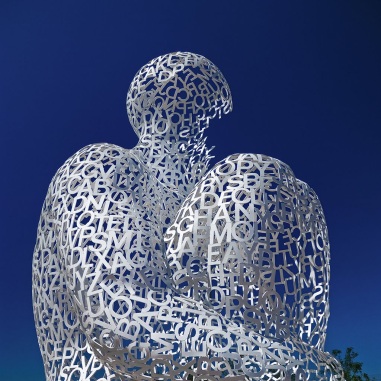 Graphisme : Composer- Séance « Enrouler »
Objectifs : Enrouler des bandes de papier et 
les coller sur un support recouvert de triangles.



Ouverture culturelle :  Spirals and Petals 
(Alexander Calder)
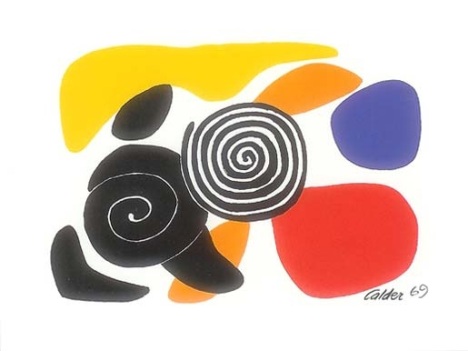